College logo image
Qualifying Round- TIFAN 2024
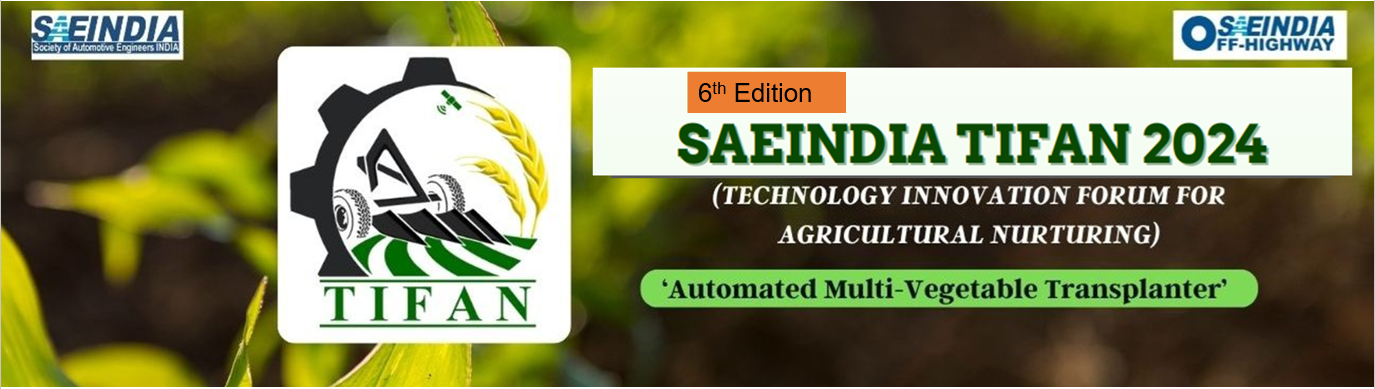 Team Name : XXXXXX
Team ID 	 : XXX
TIFAN23 Team ID (If applicable) :
College/University name:
SAEINDIA_TIFAN24_Qualifying_Round_26Sept2023
1
Template Instructions
Please refer following slides for TIFAN24 Phase 1 Design presentation
Please submit the presentation in format TIFAN24_TeamID_TeamName
Please do not change the slide sequence. All slides are mandatory for presentation
Presentations should not exceed maximum of 22 slides including first and last slide.
Please delete this “Template Instructions slide” from your final ppt submission
2023
SAEINDIA_TIFAN24_Qualifying_Round_26Sept2023
2
Implement Overall Technical Specifications
Overall Dimension
( Height, Width, Length in mm): 
Attachment kerb weight:
PTO/Ground wheel powered:
Isometric view
Top View
Front View
Side View
2023
SAEINDIA_TIFAN24_Qualifying_Round_26Sept2023
3
Design Comparison (Only applicable to team that participated in TIFAN23)
Provide comparison/improvement between TIFAN23 Final design Vs TIFAN24 proposed design
TIFAN23 Design
TIFAN24 Design
SAEINDIA_TIFAN24_Qualifying_Round_26Sept2023
4
Implement Frame/Chassis Design
Calculations for bending strength  
FEA analysis of frame ,suggested analysis in 
Longitudinal torsion
Vertical bending
Transverse bending
Maximum stress (Von-Misses/Principal) & Maximum deflection
Factor of safety calculations
CAD / FEA Images
CAD / FEA Images
SAEINDIA_TIFAN24_Qualifying_Round_26Sept2023
5
Design of Pick-up System
Compatible with specified crops? 
Tomato, Chili, Brinjal*
How many sapling trays can the implement hold?
How are trays held on implement?
Design of Mechanism for Sapling pick-up?
Power source? Is it Hydraulic, Mechanical, Motors ?
Any supporting animation/calculation of working principle
CAD / Animation
CAD / Animation
SAEINDIA_TIFAN24_Qualifying_Round_26Sept2023
6
Design of Conveying System
How saplings are being conveyed from Sapling trays to ground?
Any supporting animation/calculation of working principle:
CAD / Animation
CAD / Animation
SAEINDIA_TIFAN24_Qualifying_Round_26Sept2023
7
Design of Digging and Covering of Soil
Blade Shape and Geometry:
Blade Material:
Rack Angle, Throat clearance, Draft calculations:
Blade depth adjustment:
Soil Closing Mechanism:
CAD / Animation
CAD / Animation
SAEINDIA_TIFAN24_Qualifying_Round_26Sept2023
8
Design of Planting System
Row spacing (mm) Min/Max:
Plant spacing (mm) Min/Max:
Planting Speed Min/Max: 
Supporting Calculation/Working principle:
CAD / Animation
CAD / Animation
SAEINDIA_TIFAN24_Qualifying_Round_26Sept2023
9
Hitch System Specification
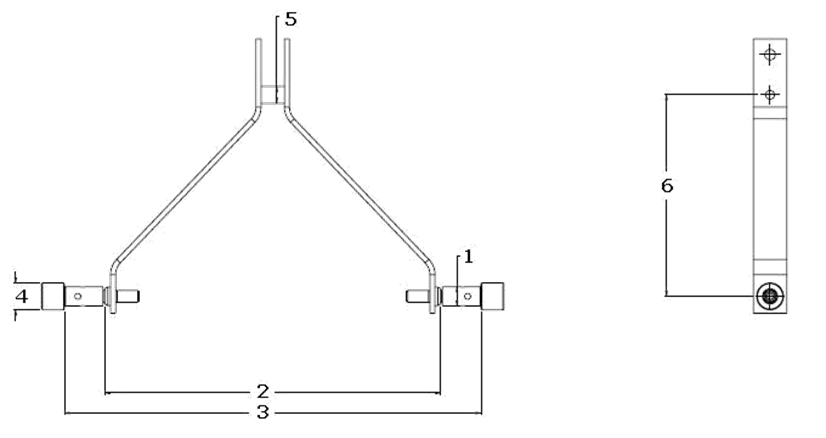 Compatibility CAT I/CAT II: Yes/No
Pin hole diameter for CAT I:
Pin hole diameter for CAT II:
Implement Interface 
with CAT I
Implement Interface 
with CAT II
SAEINDIA_TIFAN24_Qualifying_Round_26Sept2023
10
Machine Safety and Ergonomics
Safety
Guards for rotating components
Sharp edge avoidance
Secured harness routing/connectors
Rigid and insulated battery mounts
Safety cut-off system for battery
Accessibility/Serviceability
CAD Images
CAD Images
SAEINDIA_TIFAN24_Qualifying_Round_26Sept2023
11
Machine Sub-System and Cost
*Students are free to modify the table based on the system design. Intension of the slide is to convey overall estimated machine cost and weight.
SAEINDIA_TIFAN24_Qualifying_Round_26Sept2023
12
Design Failure Mode and Effect Analysis (DFMEA)
DFMEA / DVP reference literature
*Highlighted red text is given for a reference and should not be a part of final presentation*
SAEINDIA_TIFAN24_Qualifying_Round_26Sept2023
13
Design Validation Plan (DVP)
DFMEA / DVP reference literature
*Highlighted red text is given for a reference and should not be a part of final presentation*
SAEINDIA_TIFAN24_Qualifying_Round_26Sept2023
14
Team Composition / Roles & Responsibilities
Faculty Advisor
Team Caption
Design team
Analysis team
Manufacturing team
Marketing Team
Finance & Procurement
*Students are free to modify the above flowchart on the system design
SAEINDIA_TIFAN24_Qualifying_Round_26Sept2023
15
College Workshop Facilities
In-house workshop facilities available

Test field availability
Images / Table
Images / Table
SAEINDIA_TIFAN24_Qualifying_Round_26Sept2023
16
Customizable Slide for Team (Optional)
Team can present any new/unique design feature here
Innovation*
Any electronic features used*
Images
Images
* Feature shown up here must be implemented on the main TIFAN prototype machine.
SAEINDIA_TIFAN24_Qualifying_Round_26Sept2023
17
Customizable Slide for Team (Optional)
Team can present any new/unique design feature here
Innovation*
Any electronic features used*
Images
Images
* Feature shown up here must be implemented on the main TIFAN prototype machine.
SAEINDIA_TIFAN24_Qualifying_Round_26Sept2023
18
Customizable Slide for Team (Optional)
Team can present any new/unique design feature here
Innovation*
Any electronic features used*
Images
Images
* Feature shown up here must be implemented on the main TIFAN prototype machine.
SAEINDIA_TIFAN24_Qualifying_Round_26Sept2023
19
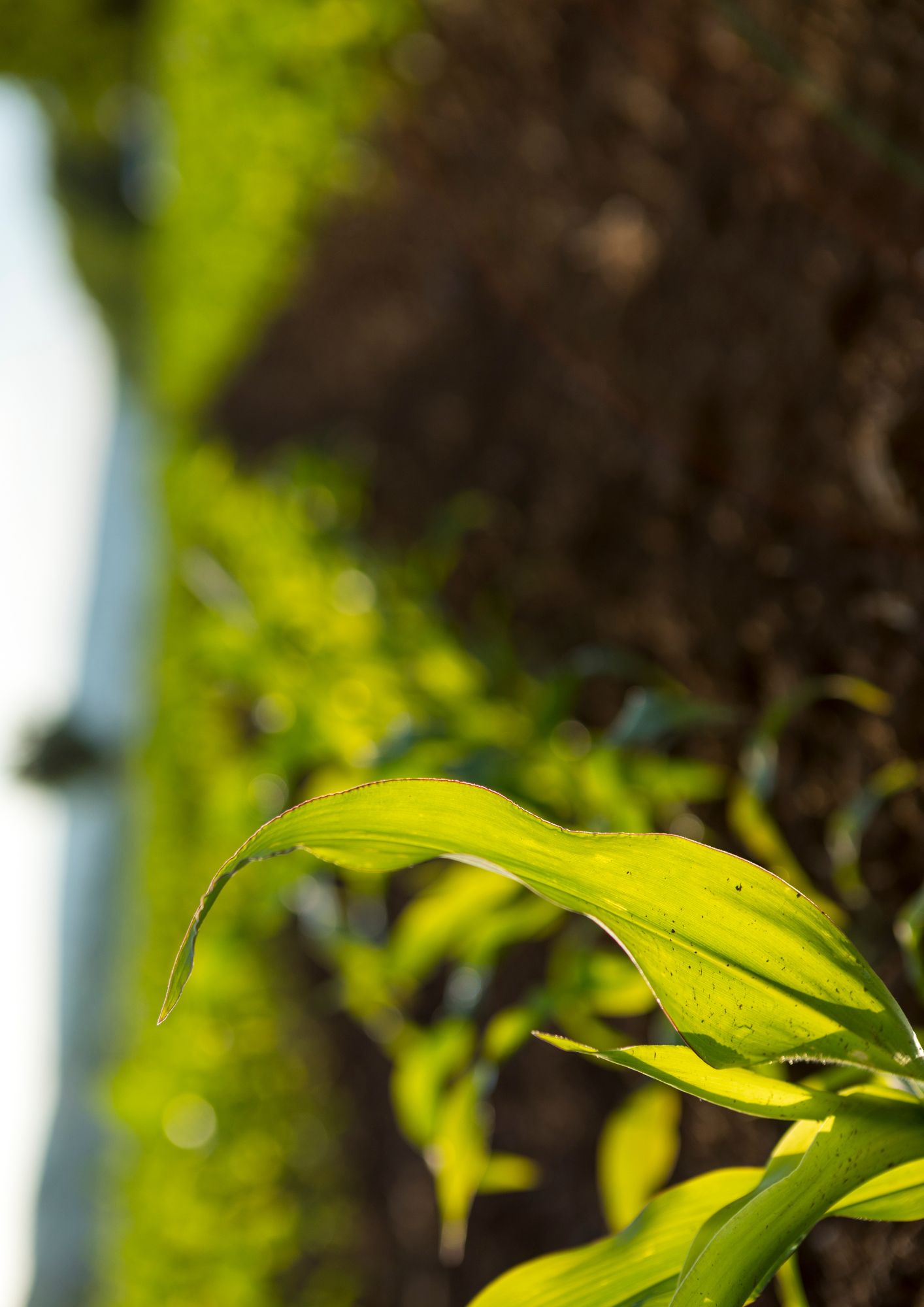 Thank you
SAEINDIA_TIFAN24_Qualifying_Round_26Sept2023
20